Planning and costing
Chapter 9
												prepared by:  Khansa Saleem
Overview
The process of making multimedia
Scheduling
Estimating.
RFPs(Request for Proposals) and bid proposals.
The Process of Making Multimedia
Idea Analysis
Pre-testing.
Task planning
Development
Delivery
Idea Analysis
Before beginning a multimedia project, it is necessary to determine its scope and content.
Balance is the key principle in idea analysis.
The aim is to generate a plan of action that will become the road map for production.
Idea Analysis
It is necessary to continually weigh the purpose or goal against the feasibility and the cost of production and delivery. 
This can be done dynamically by adding elements to or subtracting elements from a project
Idea Analysis
Additive process involves starting with minimal capabilities and gradually adding elements.
Subtractive process involves discarding unnecessary elements from a fully developed project.
Idea Analysis
Idea analysis involves finding answers to questions like:
Who is the intended audience? What are their needs?
What multimedia elements will best deliver the message?
What hardware, software, and storage capacity would be required?
How much time, effort, and money would be needed?
How will the final product be distributed?
Who, What, When, Why, Where?
Idea Analysis
Project management software includes:
Microsoft Project.
Designer's Edge.
Screenplay System's Screenwriter and StoryView.
Outlining programs.
Spreadsheets.
Idea Analysis
CPM -Project management software typically provides Critical Path Method (CPM) scheduling functions to calculate the total duration of a project based upon each identified task, showing prerequisites.
PERT -Program Evaluation Review Technique (PERT) charts provide graphic representations of task relationships.
Gantt charts -depict all the tasks along a timeline.
CPM Chart
PERT Chart
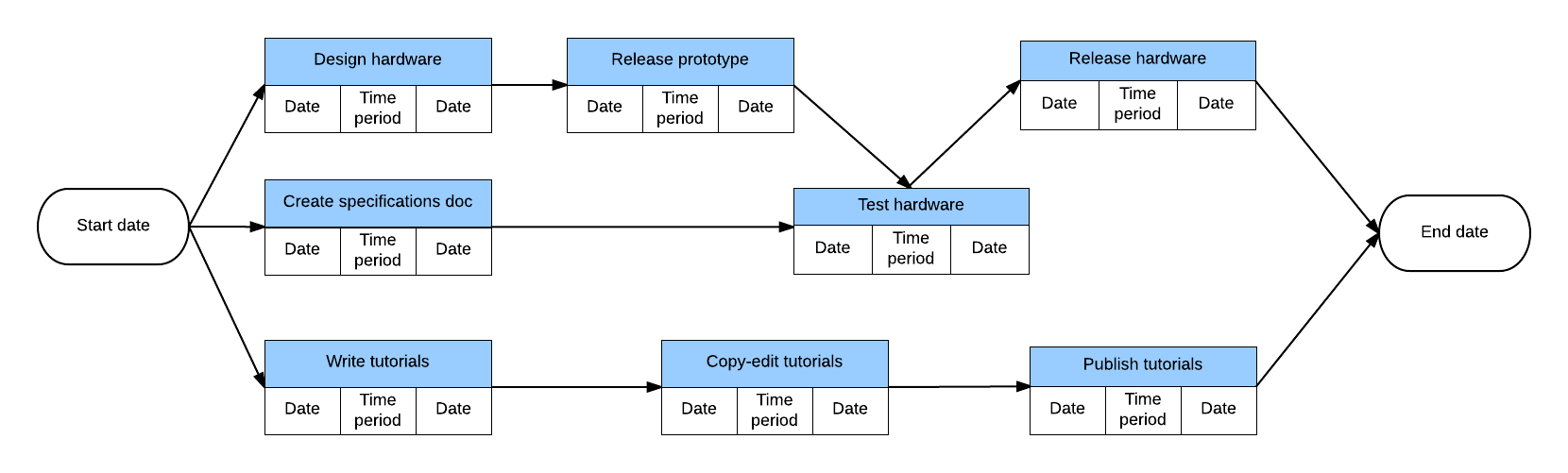 Pre-Testing
Involves defining project goals in fine detail and spelling out what it will take in terms of skills, content, and money to meet these goals.
Work up a prototype of the project on paper to help you relate your ideas to the real world.
Task Planning
Task planning involves:
Designing the instructional framework.
Holding creative idea sessions.
Determining the delivery platform and authoring platform.
Assembling the team.
Building a prototype, producing audio and video, testing the functionality, and delivering the final product.
Development
Prototype development:
Also known as a proof-of-concept or feasibility study. 
Involves testing of the initial implementation of ideas, building mock-up interfaces, and exercising the hardware platform. 
Trial calculations are possible after prototyping.
A written report and an analysis of budgets allow the client some flexibility and also provide a reality check for developers.
Development
Alpha development –At this stage, the investment of effort increases and becomes more focused. More people get involved.
Beta development –At this stage, most of the features of a project are functional. Testing is done by a wider arena of testers.
Delivery
In the delivery stage, the project is said to be "going gold.”
The concerns shift towards the scalability of the project in the market place.
Scheduling
Milestones are decided at this stage. 
The time required for each deliverable, that is the work products delivered to the client, is estimated and allocated.
Scheduling is difficult for multimedia projects because multimedia creation is basically artistic trial and error.
Scheduling is also difficult because computer hardware and software technology are in constant flux.
Scheduling
Commercial or ‘real world’ considerations
At this stage, clients need to approve or sign off on the work created. (At various stages throughout project.)
Any revisions of previously approved material would require a change order. (Very important!)
When negotiating with a client, limit the number of revisions allowed.
Estimating
Cost estimation is done by analyzing the tasks involved in a project and the people who build it.
The hidden costs of administration and management are also included in the cost estimates.
Profit is added to the total of these figures (more next week)
Time, money, and people are the three elements that can vary in project estimates.
The time at which payments are to be made is pre-determined, payments are usually made in three stages.
Ownership definition is determined by contract/agreement.
Typical billing rates for multimedia projects range from $60 to $150 an hour.
Estimating
The categories of expenses incurred for producing multimedia are:
Project development costs.
Production costs.
Testing costs.
Distribution costs.
Project Development Costs
These include:
Salaries.
Client meetings.
Acquisition of content.
Communication.
Travel.
Research.
Proposal and contract prep.
Overheads
Production Costs
Production costs can further be classified as:
Management costs.
Content acquisition costs.
Content creation costs.
Graphics production costs.
Audio production costs.
Video production costs.
Authoring costs.
Testing Costs
These include:
Salaries.
Facility rental.
Printing costs.
Food and incentives.
Coop fees (payment for participation).
Editing.
Beta program
Distribution Costs
These include:
Salaries
Documentation
Packaging
Manufacturing
Marketing
Advertising
Shipping
Estimating
Hardware:
Hardware is the most common limiting factor for realizing a multimedia idea.
List the hardware capabilities of the end-user's platform.
Examine the cost of enhancing the delivery platform.
The most common delivery platforms require a monitor 
resolution of 800X600 pixels and at least 16-bit color depth.
RFPs and Bid Proposals
Request for Proposals(RFPs):
These are formal and detailed documents from large corporations who are "outsourcing" their multimedia 
development work.
They provide information about the scope of work and the bidding process.
They are generally not very detailed and specific.
RFPs and Bid Proposals
Bid proposals: (in response to RFP) Should contain an executive summary or an overview.
The backbone of the proposal is the estimate and project plan, which describes the scope of the work.
The cost estimates for each phase or deliverable milestone and the payment schedules should also be included.
RFPs and Bid Proposals
Should contain the graphic and interactive goals of the 
project.
Prepare a brief synopsis if a project is complicated.
Lists the terms and conditions of the contract.
RFPs and Bid Proposals
The terms of a contract should include a description of the 
billing rates, invoicing policy, third-party licensing fees, and a disclaimer for liability and damages.
Design the proposal according to a client's expectations.
A proposal should appear plain and simple, yet business like.
RFPs and Bid Proposals
A table of contents or an index is a straightforward way to present the elements of a proposal in condensed overview.
Need(purpose) analysis and description describes the reasons 
the project is being put forward.
It is necessary to describe the target audience and the target platform.
RFPs and Bid Proposals
Creative strategy –This section describes the look and feel of a project. This is useful if the reviewing executives were not present for the preliminary discussions.
Project implementation –This section contains a detailed calendar, PERT and Gantt charts, and lists of specific tasks with associated completion dates, deliverables, and work hours.
Summary
Before beginning a project, determine its scope and content.
The process of making multimedia involves idea analysis, pre-testing, task planning, development, and delivery.
Costs related to multimedia creation are categorized as 
project development costs, 
production costs, 
testing costs, 
and distribution costs.
Format of Project Timeline
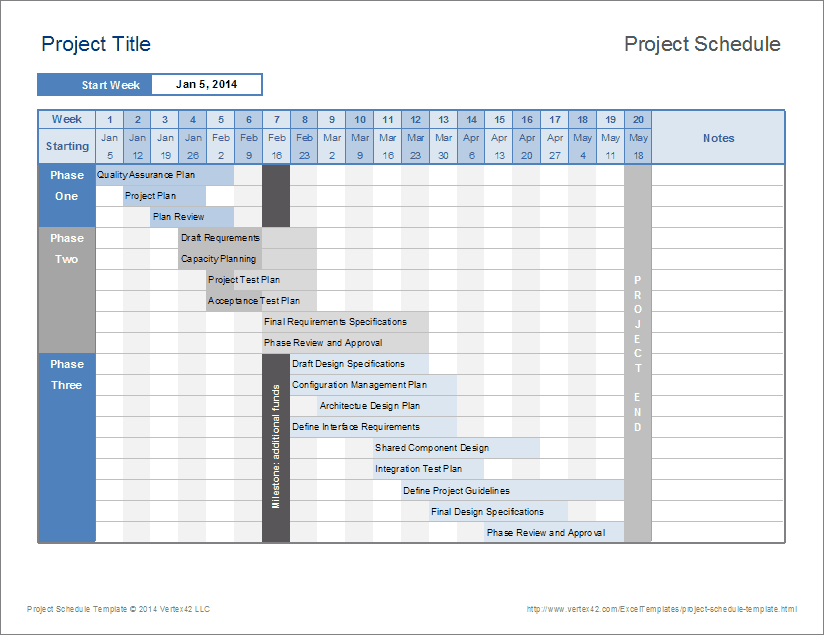 Project Timeline using the Gantt Chart format
Gantt Charts
A Gantt chart is a horizontal bar chart developed as a production control tool in 1917 by Henry L. Gantt, an American engineer and social scientist. 
A Gantt chart provides a graphical illustration of a schedule that helps to plan, coordinate, and track specific tasks in a project. 
Gantt charts may be simple versions created on graph paper or more complex automated versions created using project management applications such as Microsoft Project or Excel.
Gantt Chart
Gantt Chart allows 
'at a glimpse' recognition of 
tasks, 
their timing, and 
duration 
easily understood and effective representation of tasks that are repeated during the development process. 
Time is displayed both in terms of 
the  project development cycle, and 
real time.
Developing the Gantt Chart
Tasks are listed for each stage
Task-specific time estimates and task-sequences are determined
Information is entered into the chart by shading in the relevant cells of the table
Tasks allocated to various teams and/or team members can be indicated (using colour and/or shading).
Structure of the Gantt Chart
Horizontal axis represents the total time span of the project 
Project time span is broken down into equal increments 
End of project development indicated by vertical line 
Vertical axis representing the tasks that make up the project 
Horizontal bars of varying lengths represent the sequences, timing, and time span for each task 
Bar spans may overlap 
One task may have more than one bar 
Secondary bars, arrowheads, or darkened bars may be added to indicate completed or partially completed tasks.
Task Dependencies
Gantt charts give a clear illustration of project status, but one problem with them is that they don't indicate task dependencies.
When one task cannot be done until after the completion of another task(s) there is said to be a dependency between these tasks.
The PERT chart incorporates information about critical paths in the development process in order to illustrate these issues.
Be aware of this limitation in your planning.
Steps to Creating a Gantt Chart
List all activities required to complete the planned project
Estimate the time required for each task
Head up graph paper (or excel spreadsheet or similar) with the days or weeks through to task completion 
Plot the tasks onto the graph paper (or excel spreadsheet or similar) 
Schedule Activities 
Prepare a final version of the Gantt Chart
Project Costing
There are two components that must be considered when preparing a quote for the development of a multimedia project.
Indirect Costs 
Direct Costs
Indirect Costs
Also known as overheads
Costs that are incurred in equipping and maintaining the business
These include the cost of 
hardware and software
maintaining digital libraries
Video, Images, Audio, Font etc.
setting up and maintaining a workplace 
administration tasks and
building costs
Direct Costs
Those costs directly associated with the project.
Cost of labor used in producing project.
Cost of acquiring media specifically for the project
An accurate project timeline must be developed to calculate labor costs